Allied Provider Meet-Up
Chris Crutchfield – AGIIS Product Manager
Agenda
AGIIS Enhancement Update
DXC Data Center Move
ADAPT Update
New messages - Ag eStandard Seed-oriented returns and booking
Emerging Topics
2
What’s New
AGIIS Product Directory Enhancement – Indicator Digit ( PCR 245 released 3/25)
Result of Crop Protection Product Guidelines Working Group 16 (WG16)
Address Line 1 System Edit Addition (PCR 246 Released 3/25)
Change Password Feature Enhancement (PCR 249 released 5/20)
AGIIS Address Standardization Software Configuration Setting (PCR 250 released 5/27)
Removal of E-Business Search (PCR 251 released 6/9)
CSV Validation Tool (PCR 254 released 9/25)
.Net Framework (PCR 255 –Paused Development for DC Migration)

94 Development Units Remaining
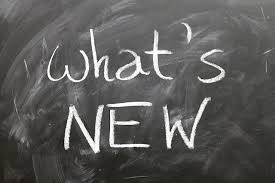 DXC Data Center Migration
DXC Data Center in Tulsa, OK is closing
Must be migrated out of data center by December 15
Moving to Microsoft Azure
Communications plan being developed –anticipate initial communication next week 
DXC will provide bridge line for subscribers to troubleshoot any issues that may arise
Emerging Topics
Channel Visibility
Rebate and Program Management
General AI topics
Anything else?
5
Thank you!
Wave background
Use this as a variation
10
11
12
13
14
15
16